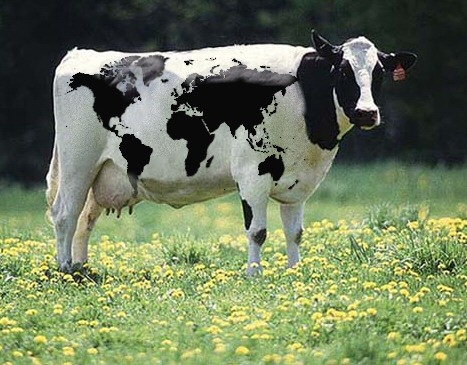 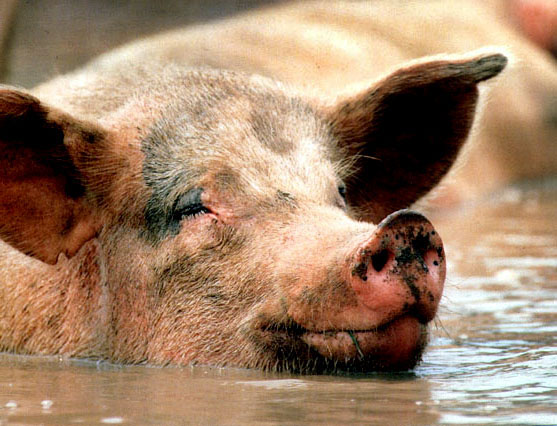 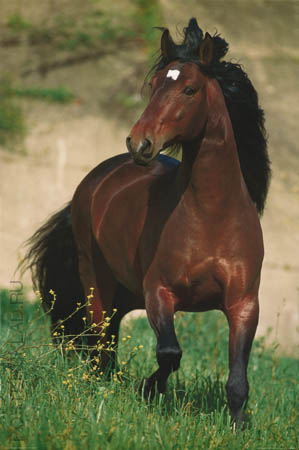 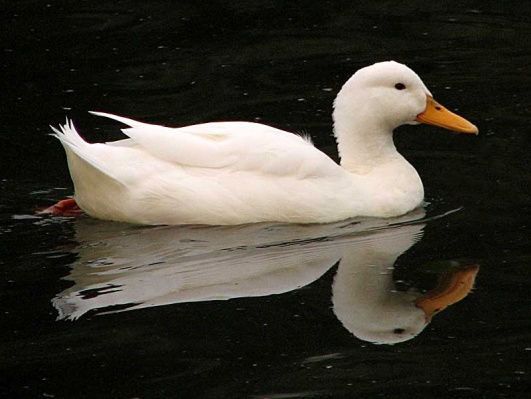 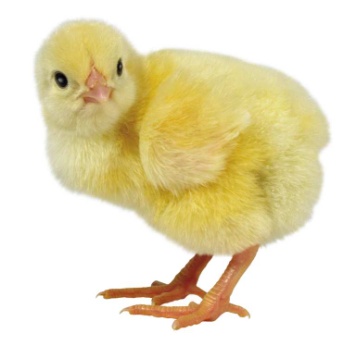 Granny’s farmбабушкина ферма
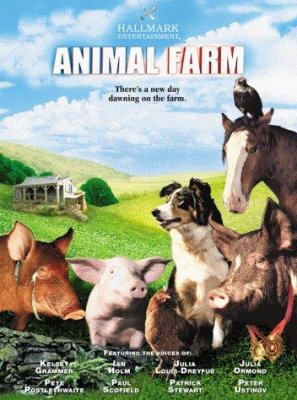 Who lives
(кто живет) 
on Granny’s farm?
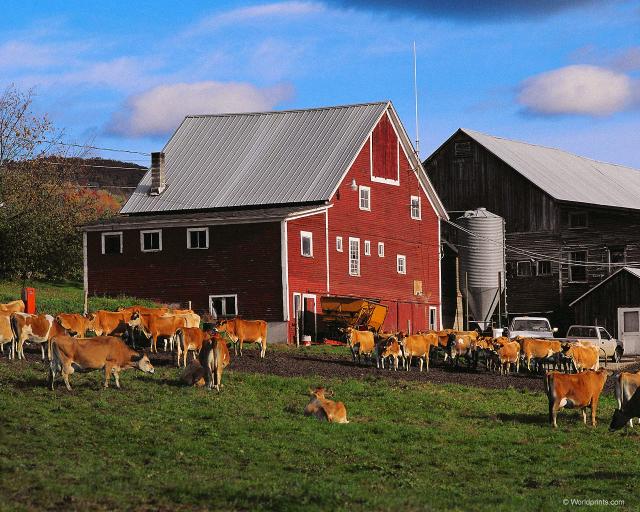 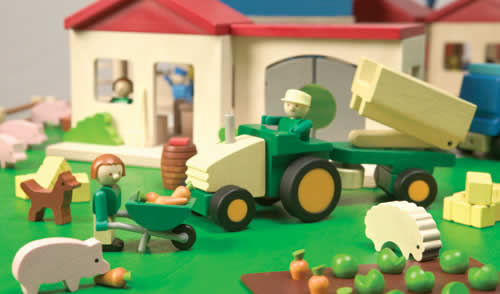 It’s a farm.
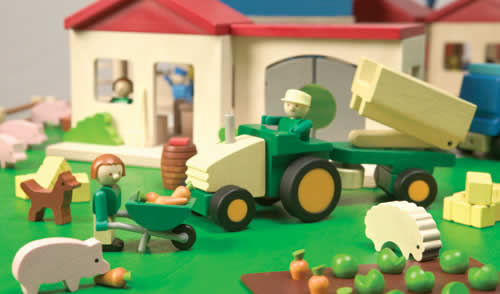 Прослушайте разговор про животных на ферме, нажав на значок        Откройте стр.102 в учебнике и посмотрите  на картинки.
Вспомним про множественное число
a farm – farms
ферма - фермы
Где?
on the farm – на ферме
It’s (это) a duck.
Quack, quack, quack.
[kwæk]
a duck - ducks
A duck lives on the farm.
Утка живёт на ферме.
It’s a pig.
Oink, oink, oink – хрю-хрю
a pig - pigs
A pig lives 
on the farm.
Свинья живёт на ферме.
Moo, moo, moo [mu:].
Му-му.
It’s a cow.
a cow - cows
Корова живёт на ферме.
A cow lives on the farm.
It’s a horse.
a horse - horses
Лошадь живёт на ферме.
A horse lives on the farm.
It’s a chick.
Cheep, cheep, cheep [ t∫i:p]
a chick - chicks
Цыплёнок живёт на ферме.
A chick lives on the farm.
Check up! Проверим себя!
It’s (это) a … .
It’s a … .
It’s a … .
It’s a … .
It’s a … .
It’s a … .
Домашнее задание
Рабочая тетрадь стр. 52 упр. 1, 2, 3